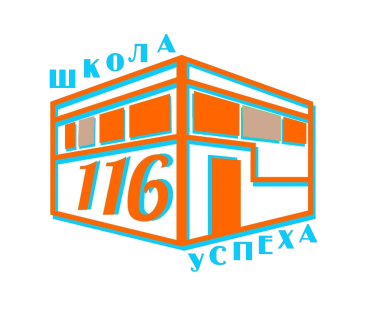 Использование современных производственных технологий при выполнении проектов и в урочной деятельности
Доможиров Алексей Борисович
учитель технологии
Оборудование и ПО
ЛАЗЕРНЫЙ СТАНОК CO2 KAMACH 6090 HYPE
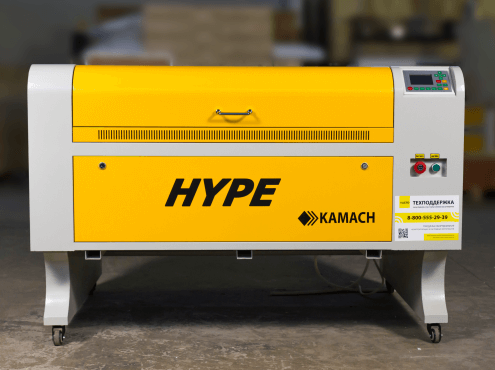 Оборудование и ПО
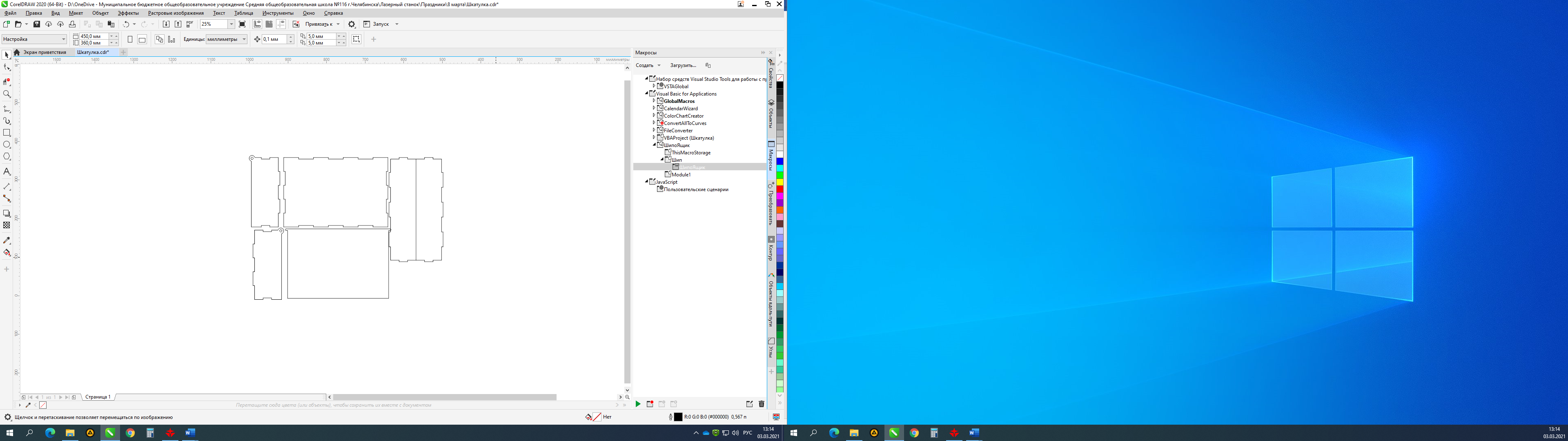 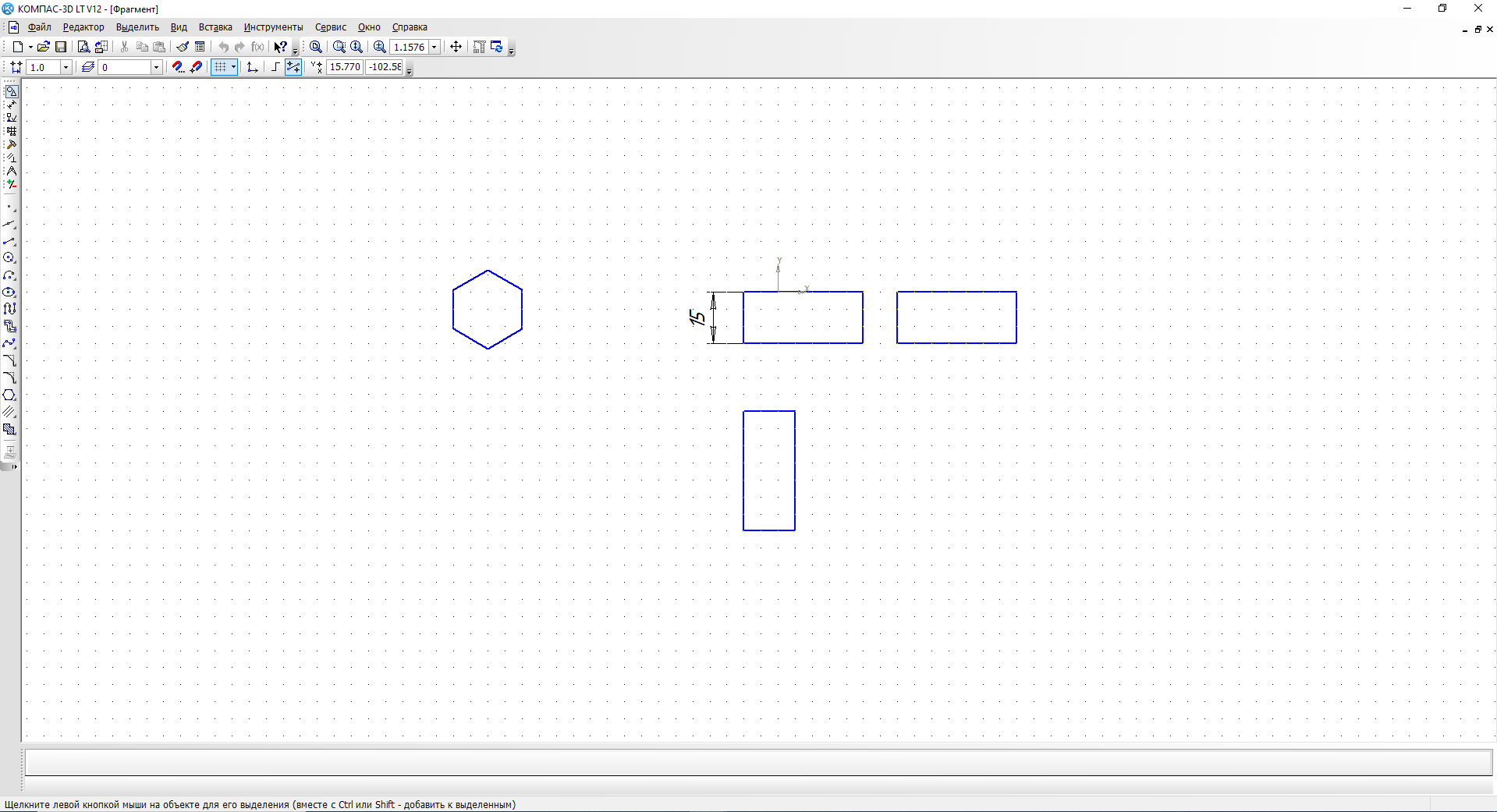 RDWorks V8
CorelDRAW 2020
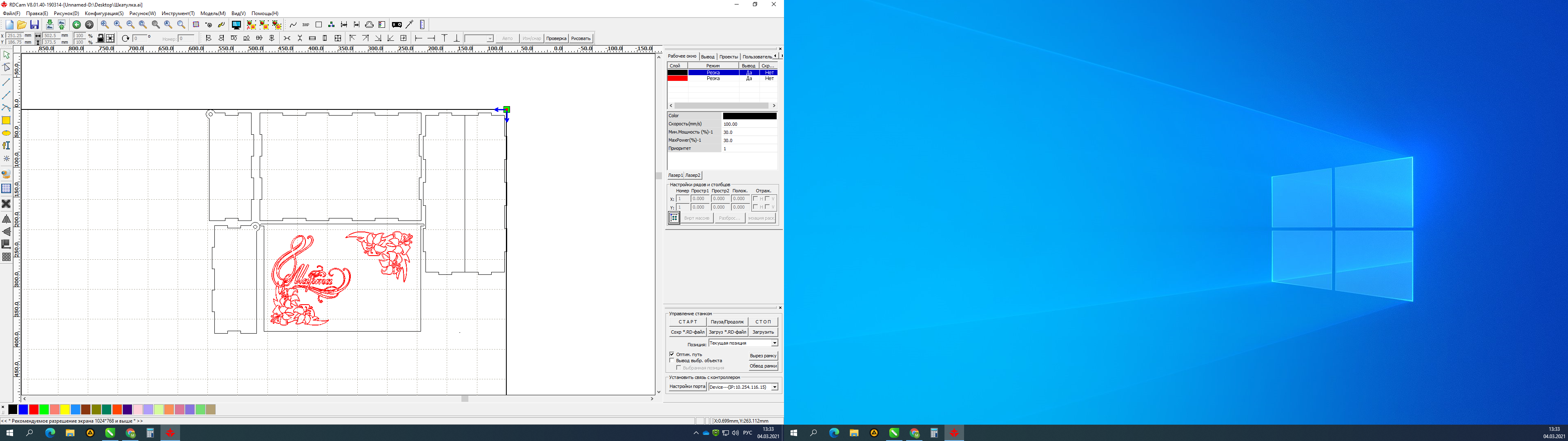 Компас 3D-LT V12
Урочная и внеурочная деятельность
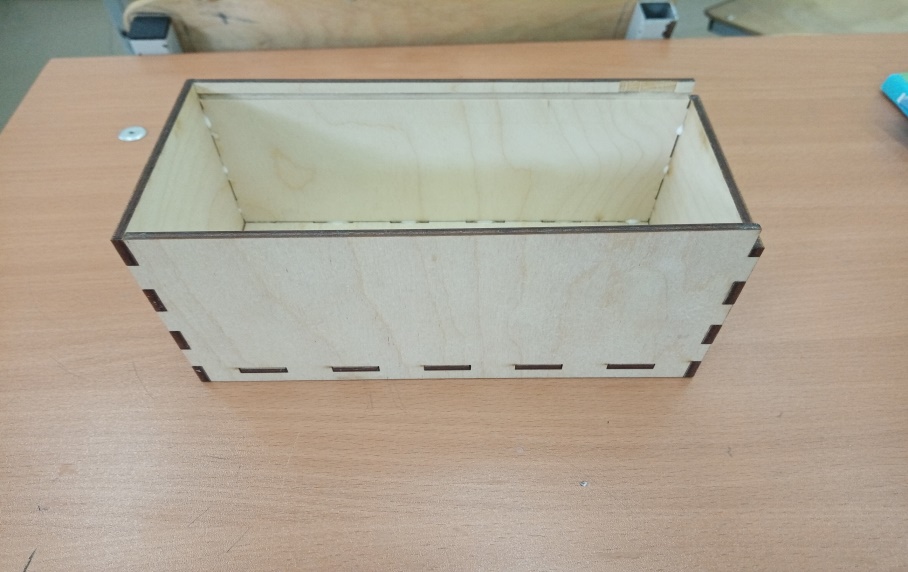 ПРОЕКТЫ
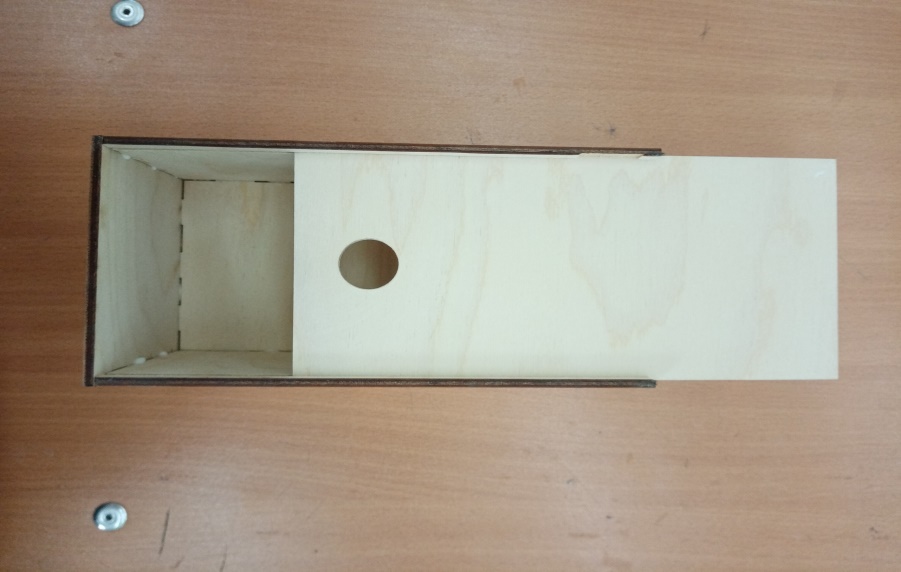 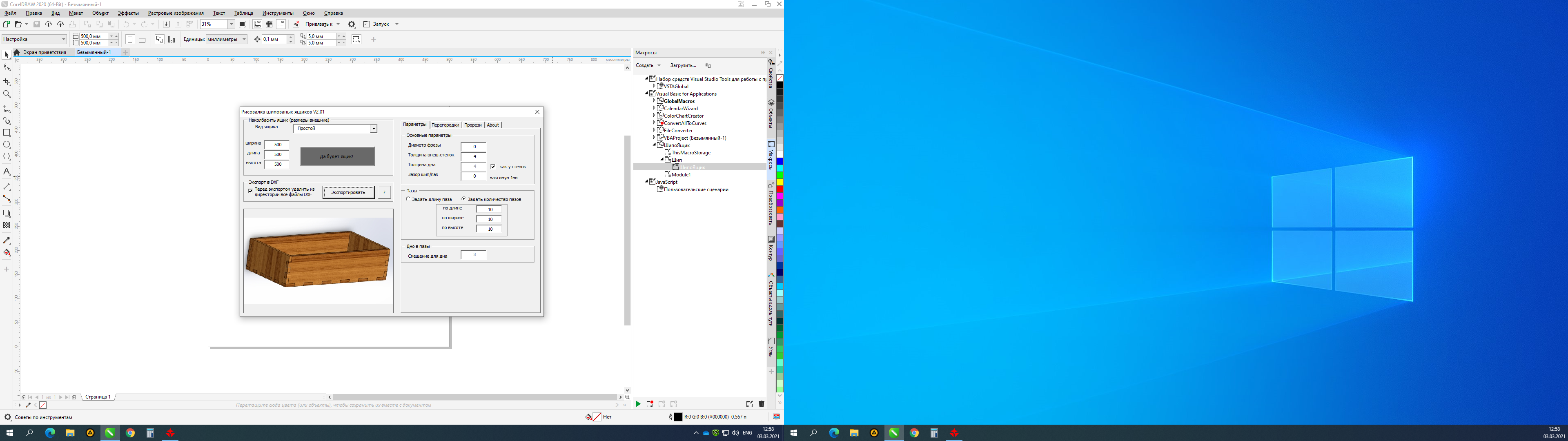 Урочная и внеурочная деятельность
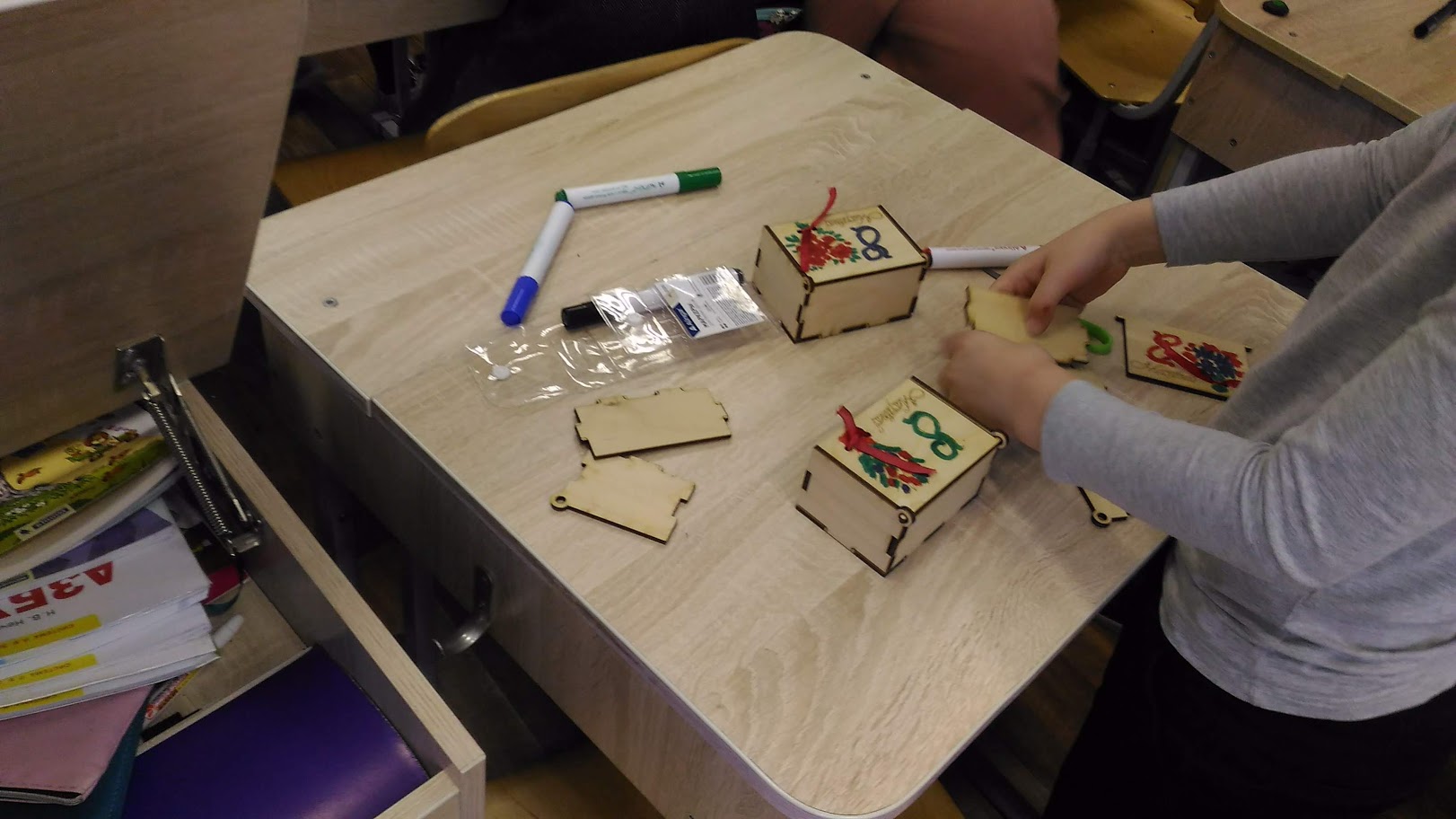 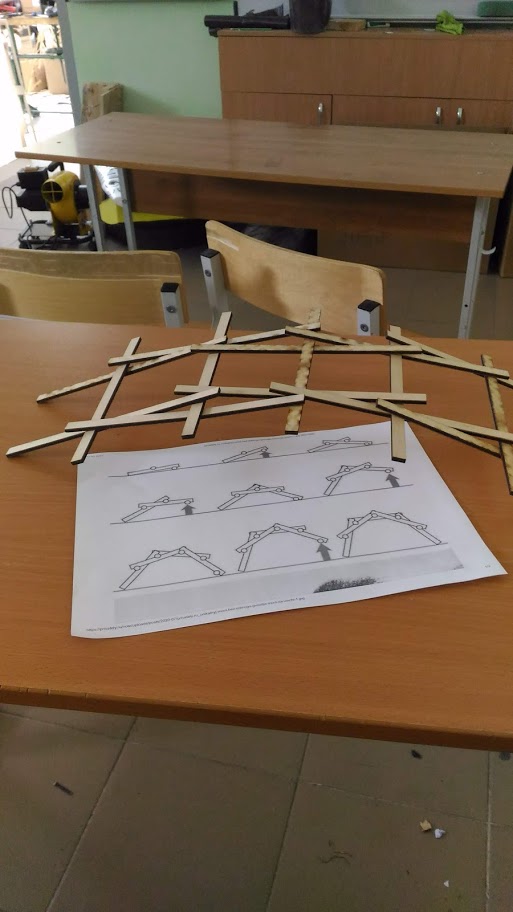 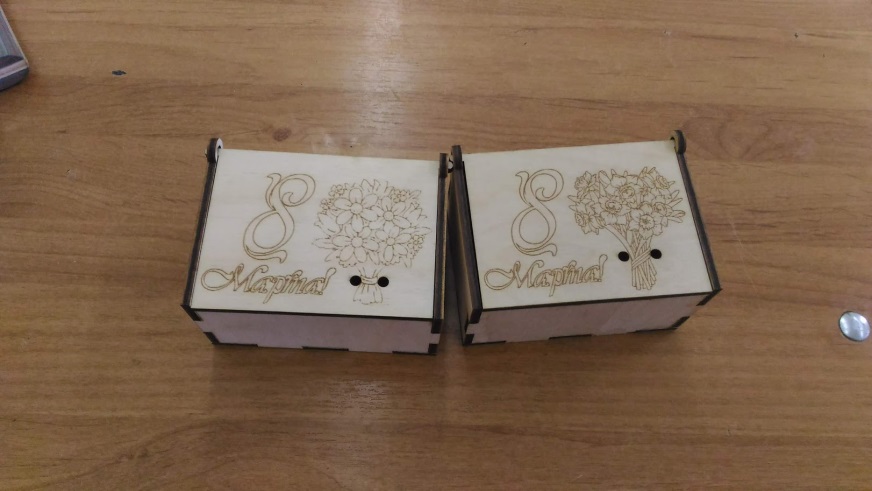 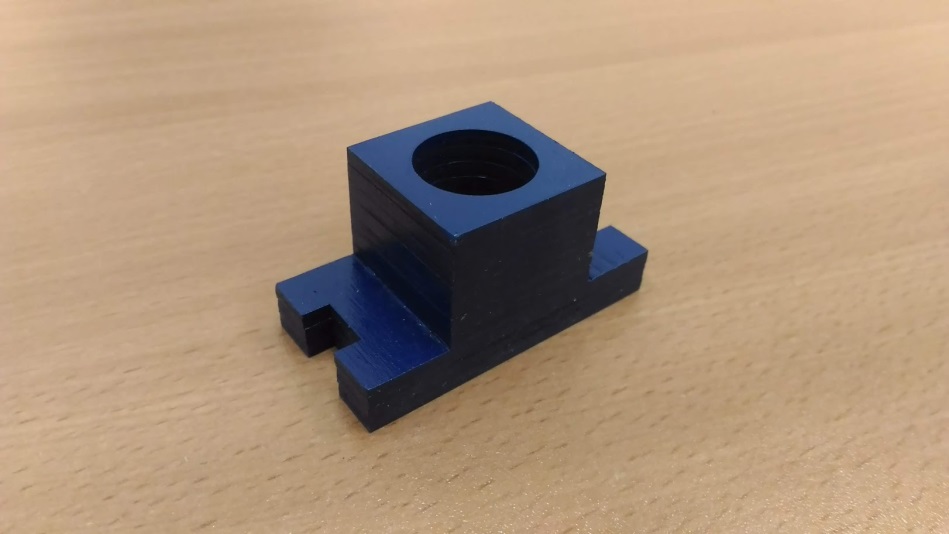 Школьные мероприятия
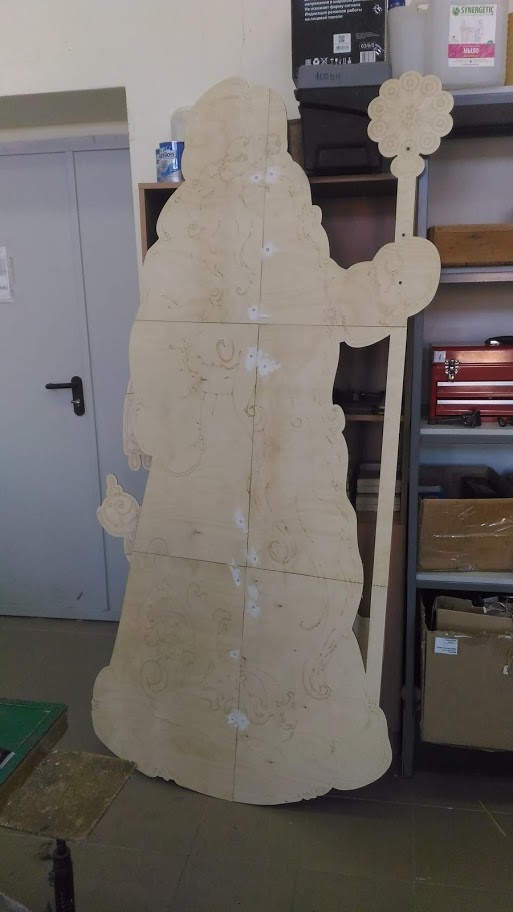 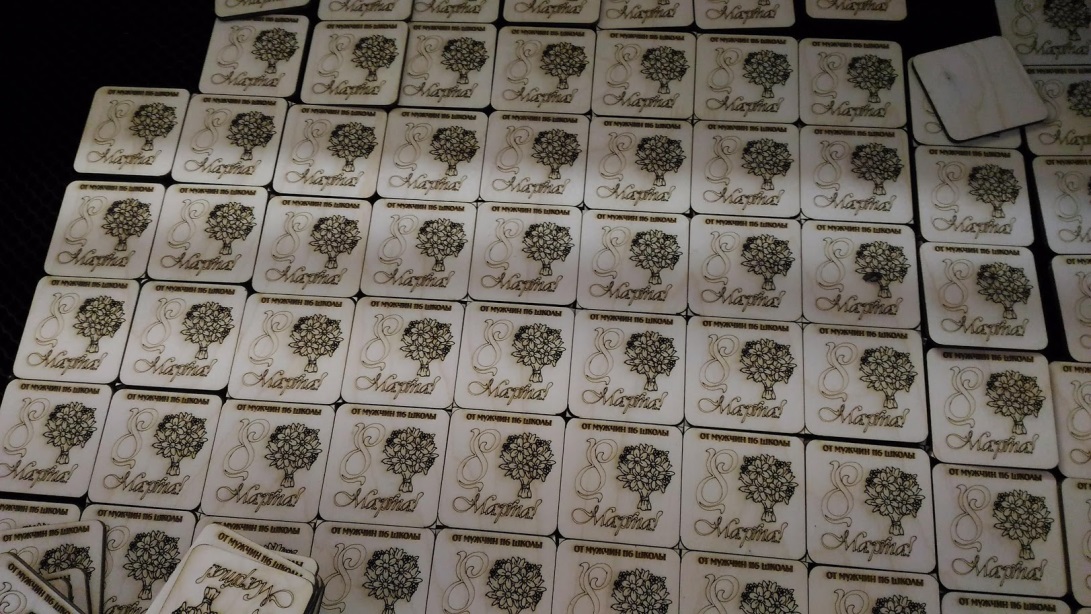 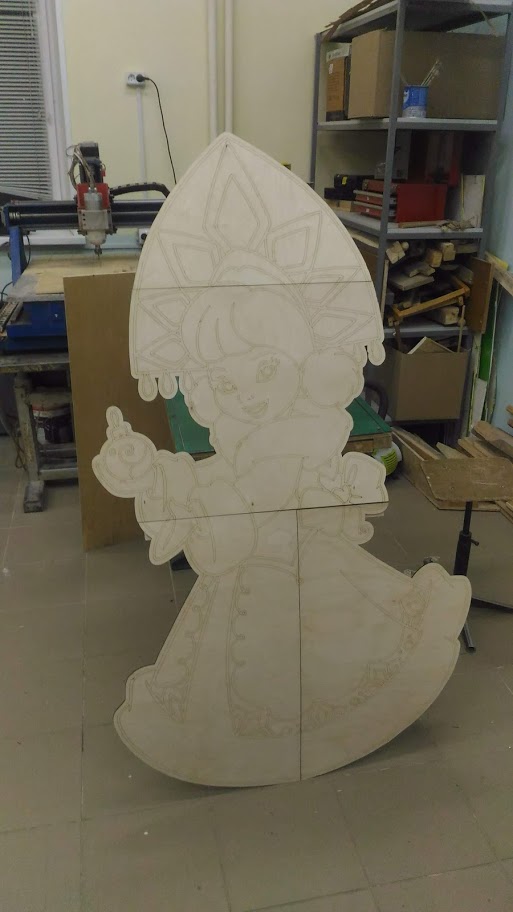 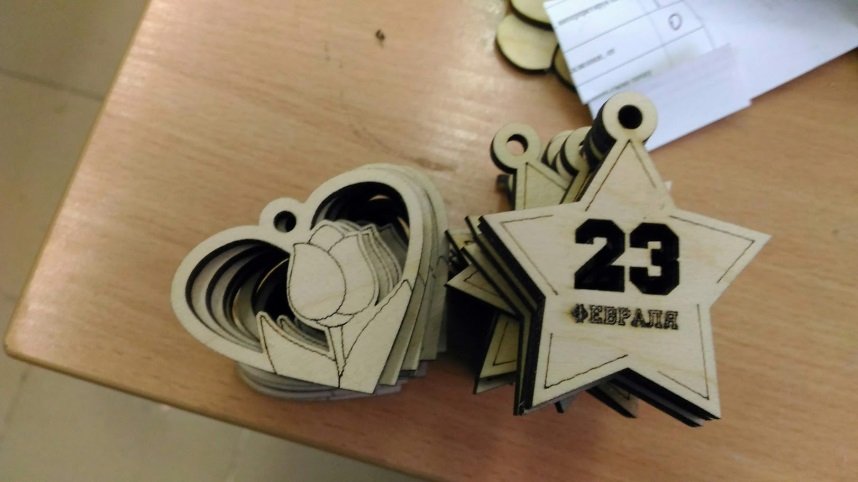 Контакты
Доможиров Алексей Борисович
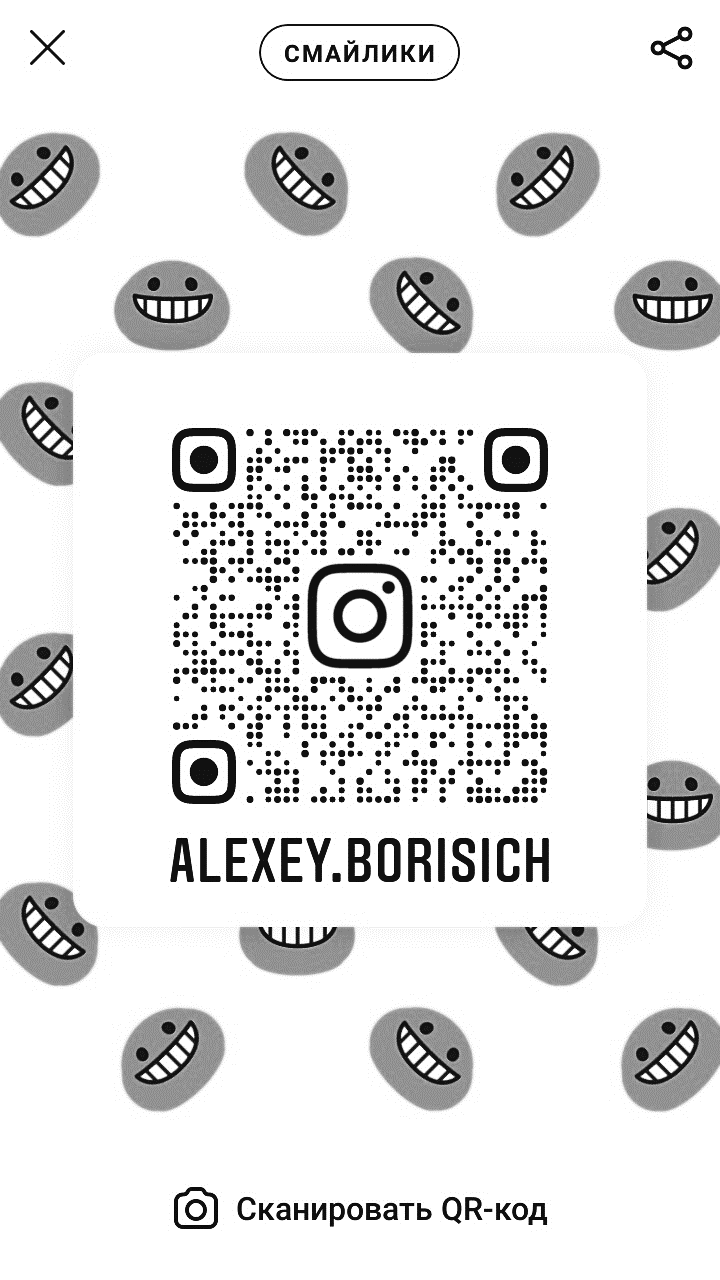 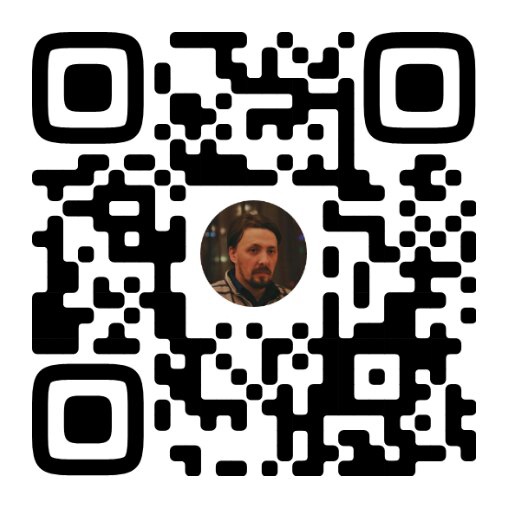 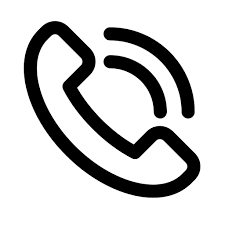 +7 (951) 783-84-13
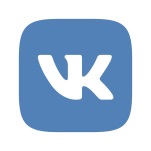 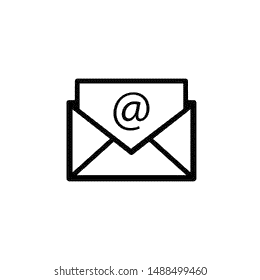 kasiper@mail.ru
vk.com/kasiper